Fundamental Principlesof Airmanship
Learning Outcome 3 (Part):Know the Features and Types of Aircraft Used for Air Cadet Flying
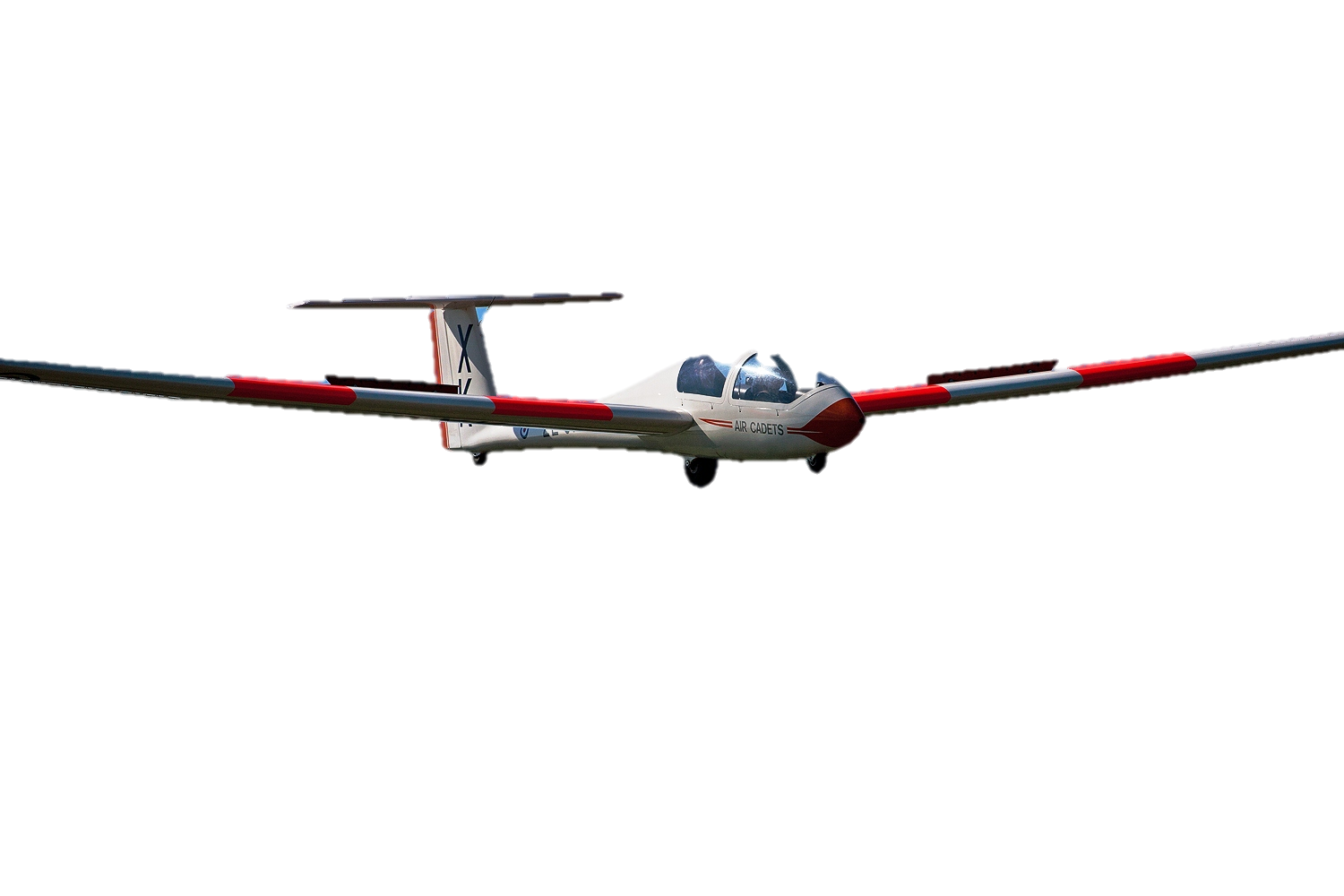 Version 2 (May 19)
Practical Activities
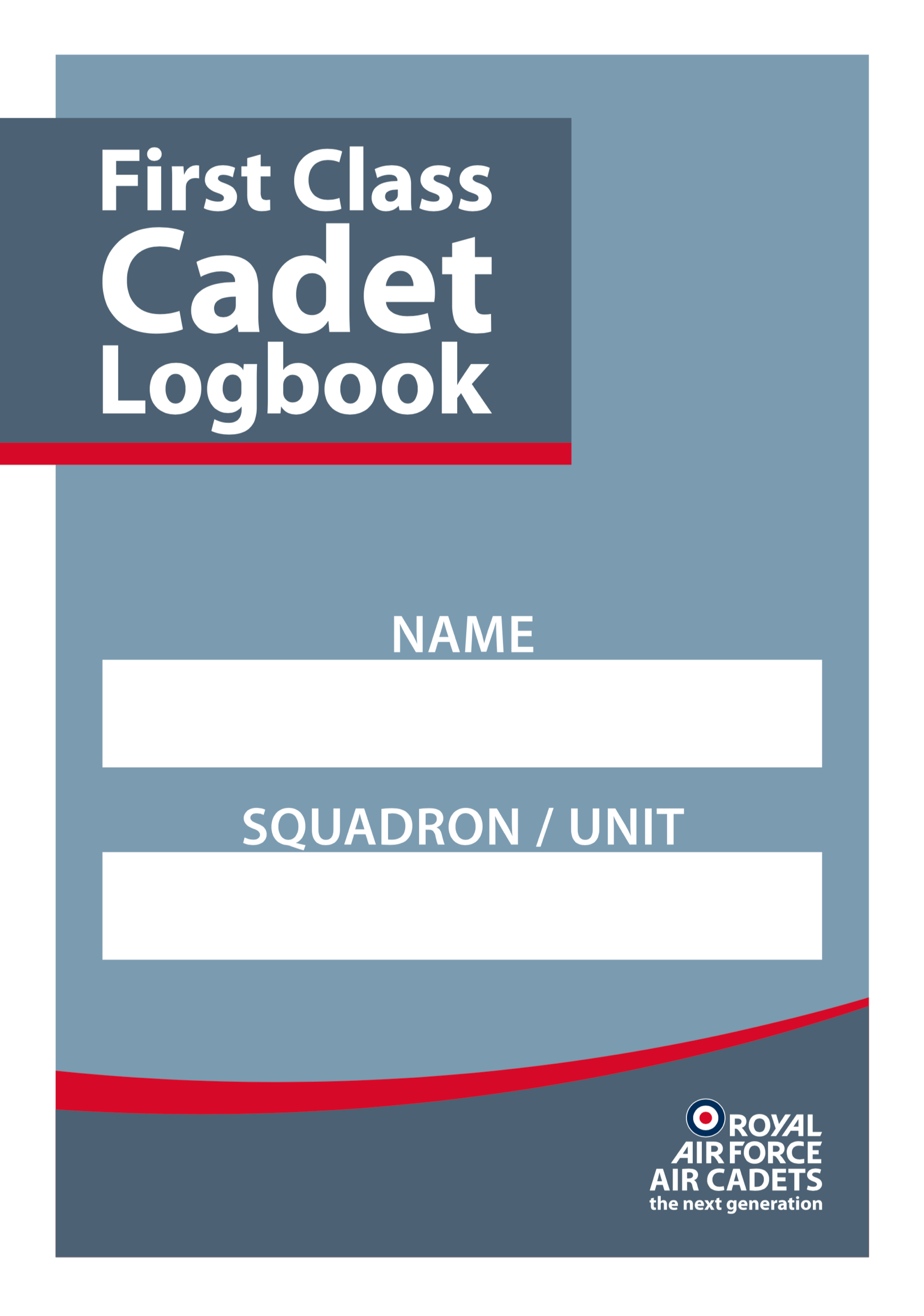 Undertake the practical activities found in Ultilearn and record their completion in the First Class Cadet Logbook.

and

Demonstrate and practice on a flight simulator, if you have one.
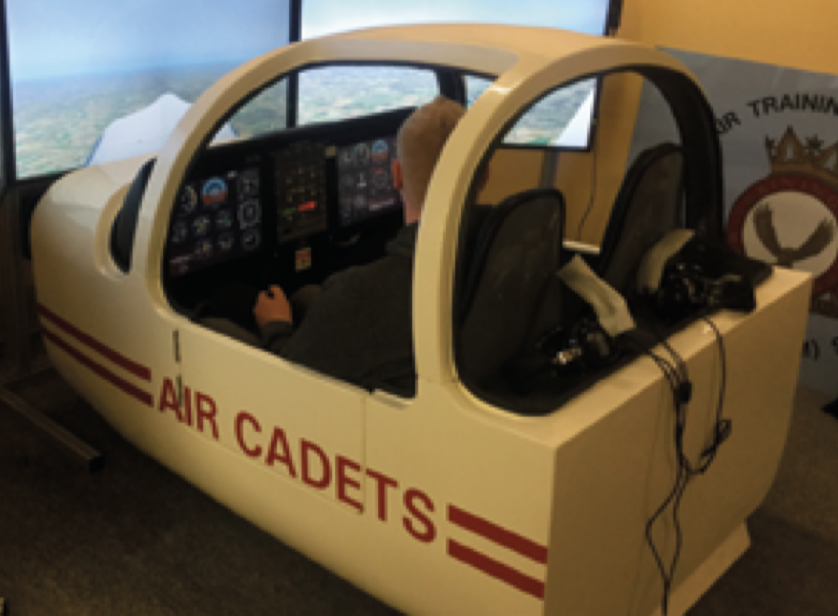 Types of aircraft
PASS
Viking T1
The Grob G103A Twin II Acro, known by the RAF as the Viking T1

Used by the RAF Air Cadets to give basic gliding training

Used by the Volunteer Gliding Squadrons

Two seat tandem with dual controls 

Normally winch-launched but can be aero-towed
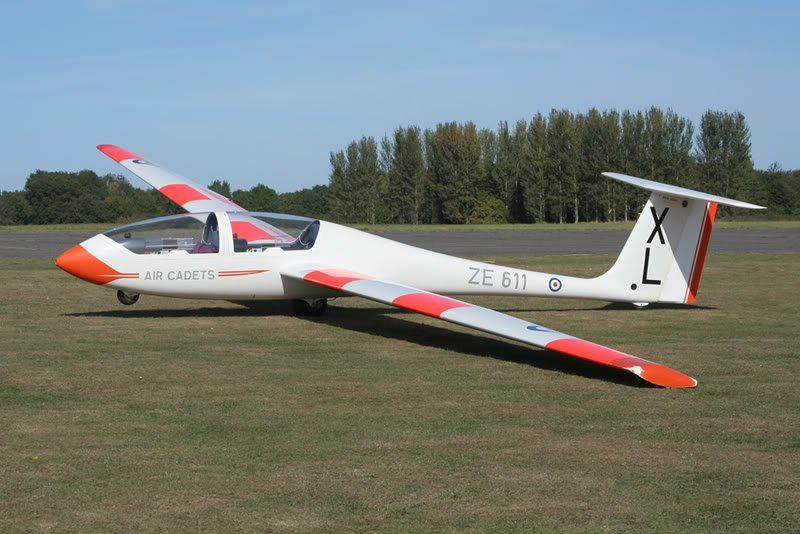 PASS
Grob Tutor
Grob 115 (Tutor) T1 

Primary trainer used for AEF and for elementary flying training by the UAS and RAF
 
Single engine, fixed wing monoplane

Two seat side-by-side with dual controls
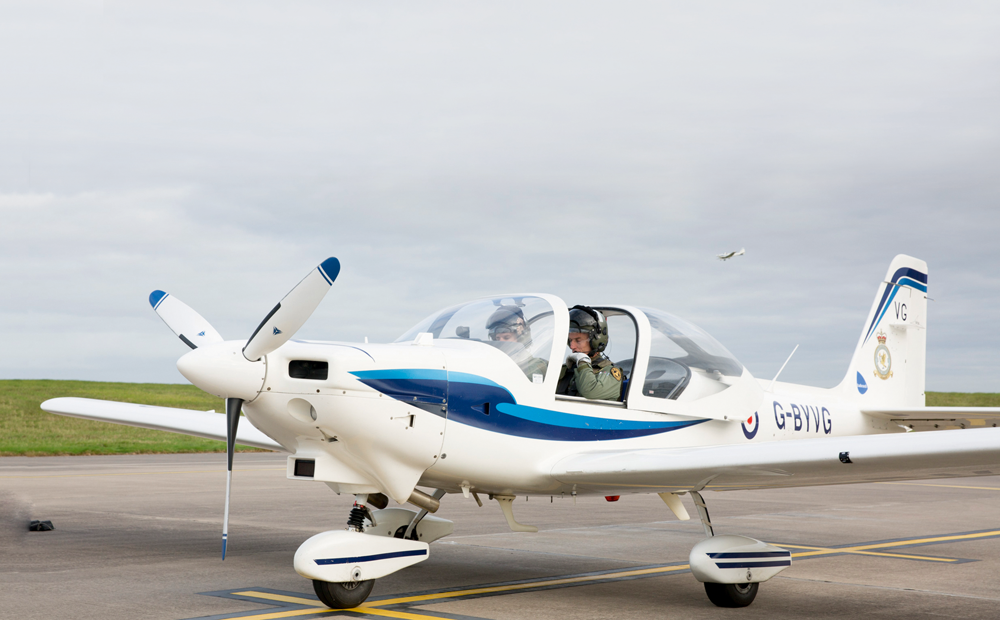 PASS
Grob Tutor 115
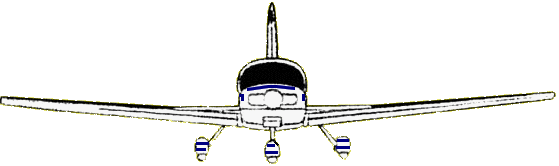 Wingspan:  10.0m
Length:      7.6m
Height:      2.8m
Max Weight: 990Kg
Engine:     180hp
Max Speed: 185 knots
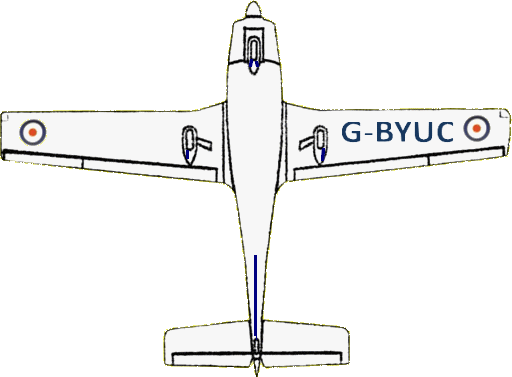 Side-by-side 2 seat tandem  
Carbon Fibre construction
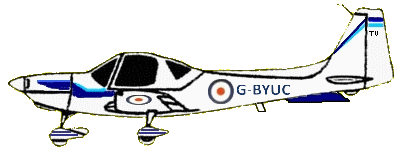 PASS
Cockpit Layout
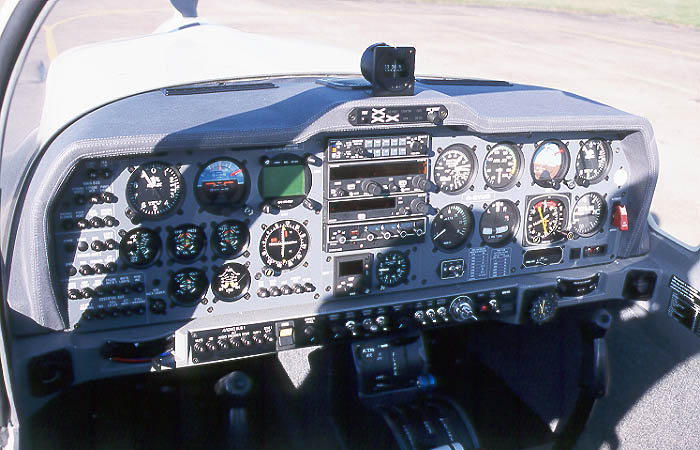 [Speaker Notes: General Cockpit Layout

The cockpit of the Tutor is simple compared with that of modern operational aircraft. Nevertheless there will be much in it that will be strange to you at first. Terms you need to know are “instruments”, which indicate what the aircraft is doing  and “controls,” which are used to manoeuvre the aircraft.

Two radios provide both air-to-ground and air-to-air communication. One operates within the UHF band and one within the VHF band. It is important that cadet passengers do not interfere with any of the settings on the radio control boxes Engine Instruments and Controls. There are several instruments associated with the engine, the two most important are grouped on the left side of the flying instruments. There are also 3 controls for adjusting the engine performance mounted on the centre console.

Engine Instruments

RPM. The rpm gauge shows the speed at which the engine is rotating in revolutions per minute (rpm). The reading “20” gives 2,000 rpm. 
Manifold Pressure (MP). This instrument gives an indication of how much power is being supplied by the engine, it responds to throttle movements and is calibrated in inches of mercury (it is the pressure in the engine inlet manifold).
Temperatures and Pressures. Two small instruments under the left (secondary) Attitude Indicator show various temperatures (in degrees Celsius) and pressures (in pounds per square inch – psi) within the engine.

Engine Controls

Throttle. The throttle lever is on the centre console. If pushed forward (opened), it increases the engine output – rather like the accelerator pedal on a car.
RPM Control. The RPM control is a blue lever to the right of the throttle, it enables the pilot to adjust the RPM of the engine and hence the efficiency of the propeller.
Mixture Control. The mixture control lever is the red lever next to the RPM control. It enables the pilot to adjust the fuel/air ratio of the mixture going into the engine]
How to tell what an aeroplane is doing when in the air…
Aircraft instruments
MERIT
Airspeed Indicator
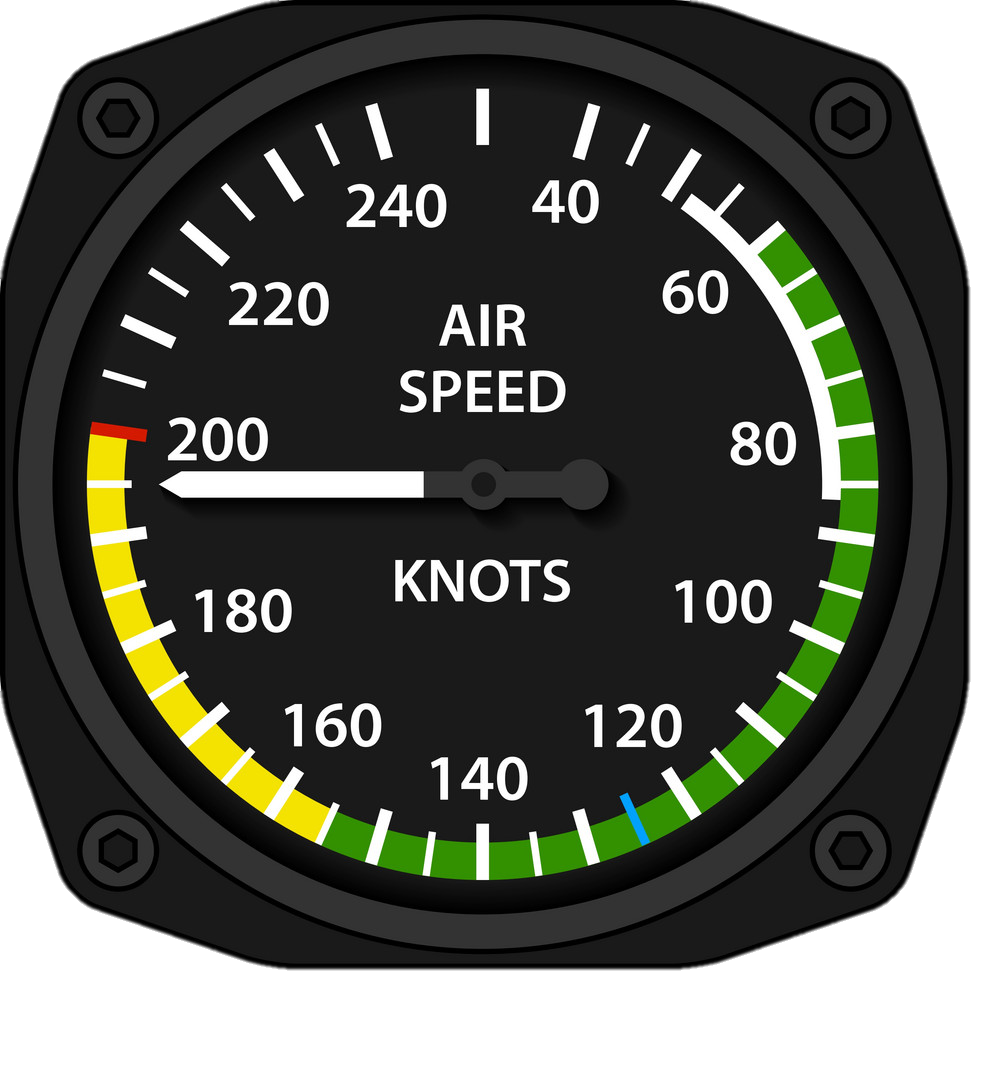 Shows the pilot the speed of the aircraft through the air, 
measured in knots

Assists the pilot in ensuring a stall does not occur

Helps the pilot keep a safe and constant speed
Essential when navigating!
MERIT
Artificial Horizon Indicator
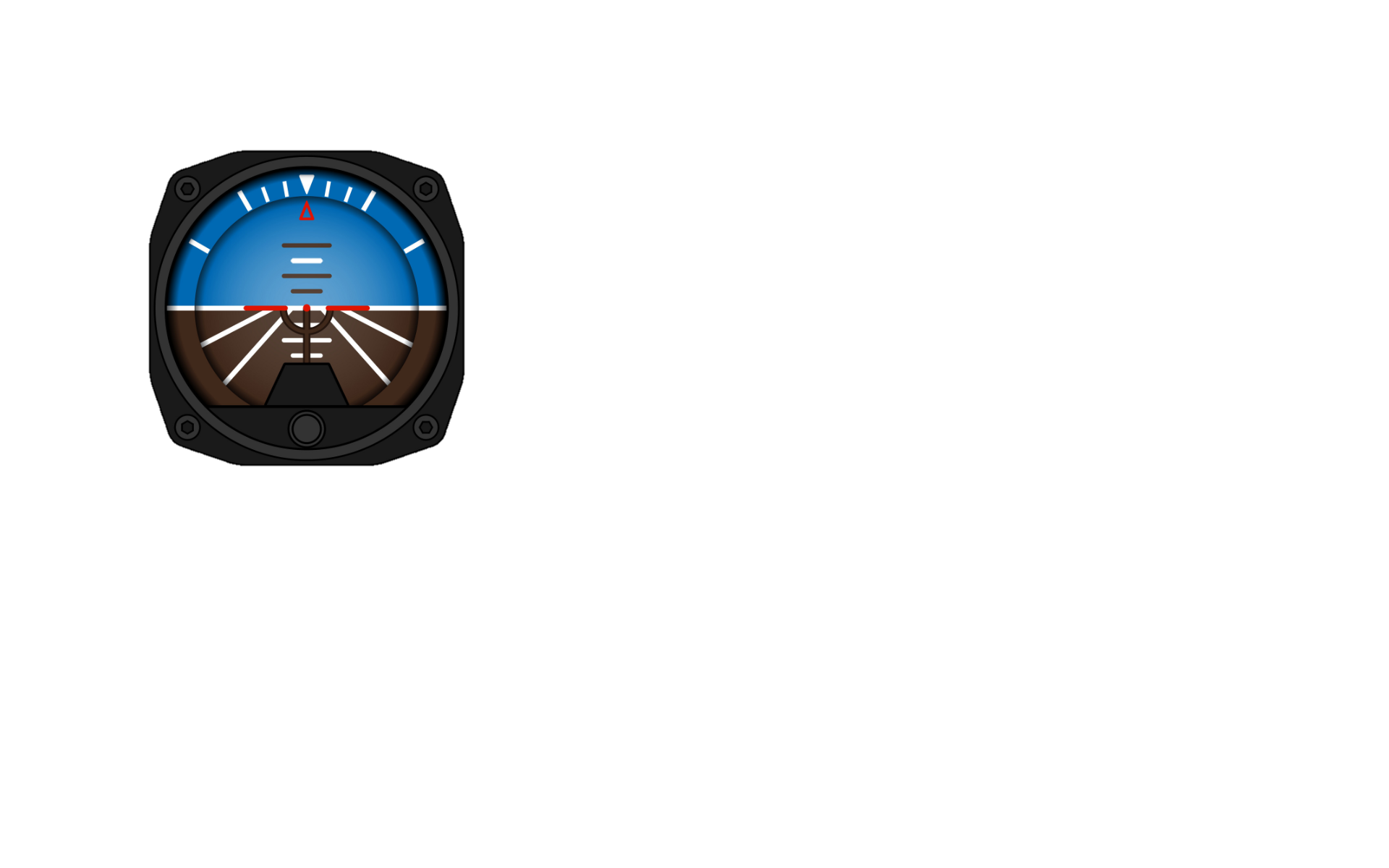 Used to inform the pilot of the orientation of the aircraft relative to Earth's horizon

It indicates: 
pitch (fore and aft tilt)
bank or roll (side to side tilt)
MERIT
Vertical Speed Indicator
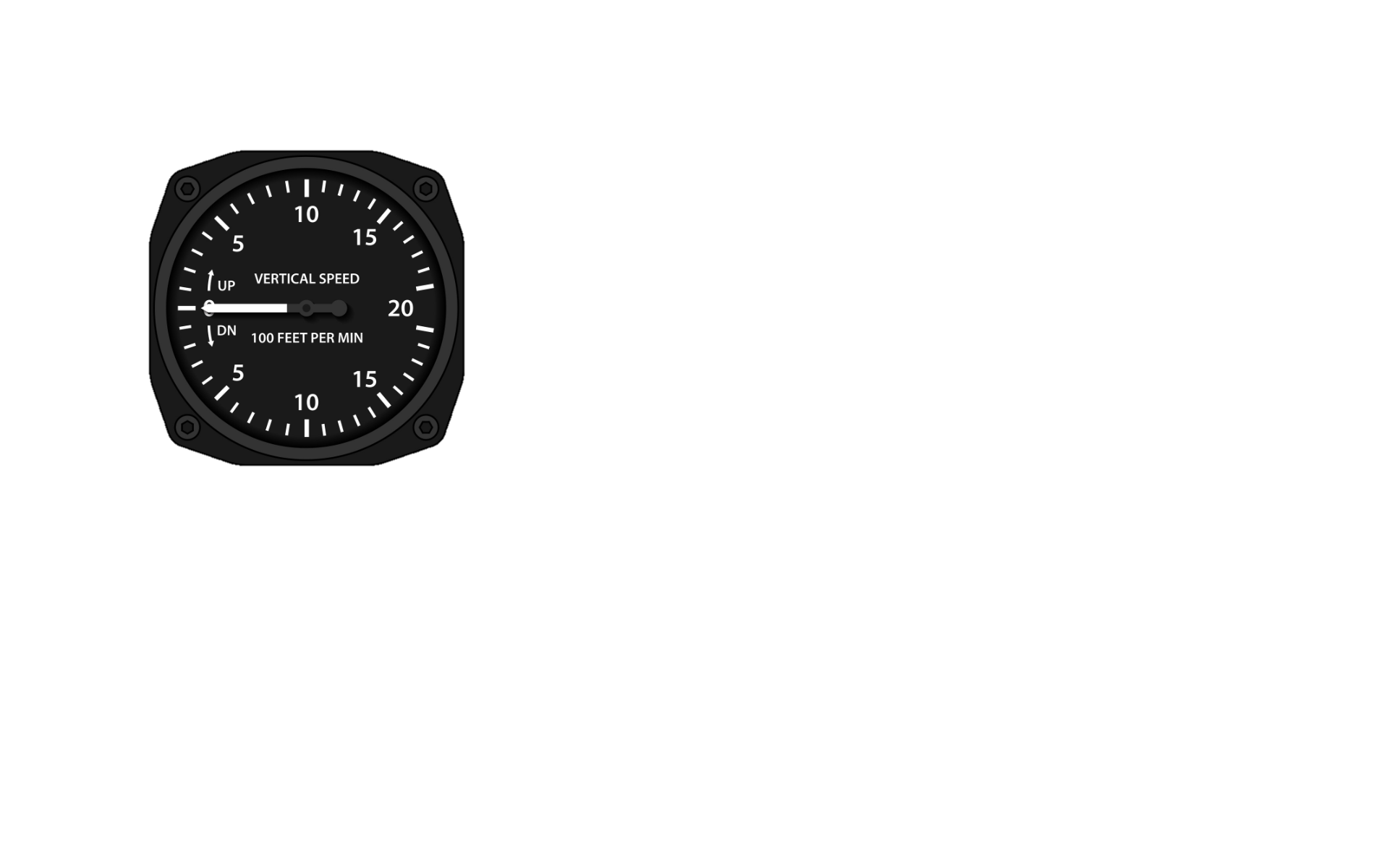 Also called a Variometer

Used to inform the pilot of the rate of descent or climb of the aircraft 

Is useful to help maintain level flight, especially during turning manoeuvres
MERIT
The big hand of the altimeter is the height in thousands, the one in the middle is the altitude in hundreds, the smallest one goes from 1 to 100
Altimeter
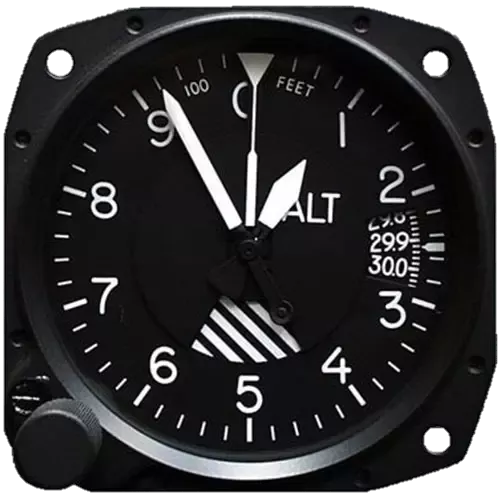 An instrument used to measure the altitude or height of an aircraft 

Measured in feet

The pressure against which the altitude is being read is in the right hand window – this is changed by using the knob on the left

This altimeter is reading 920 feet above sea level
How an aeroplane is controlled…
Controls and planes of movement
PASS
Control Surfaces on an Aircraft
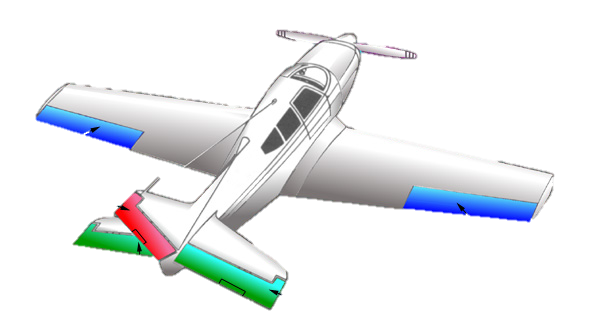 Aileron
Rudder
Aileron
Elevator
PASS
Control Surfaces – what do they look like in real life?
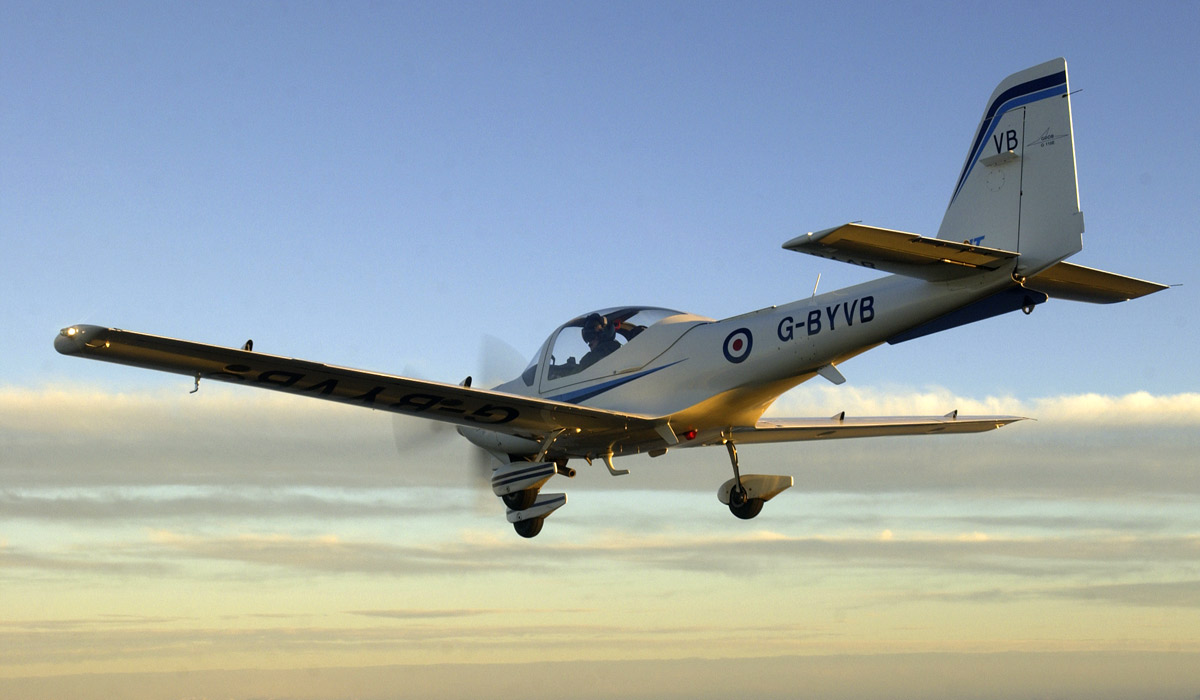 Rudder
Aileron
Elevator
PASS
Control Surfaces – what do they look like in real life?
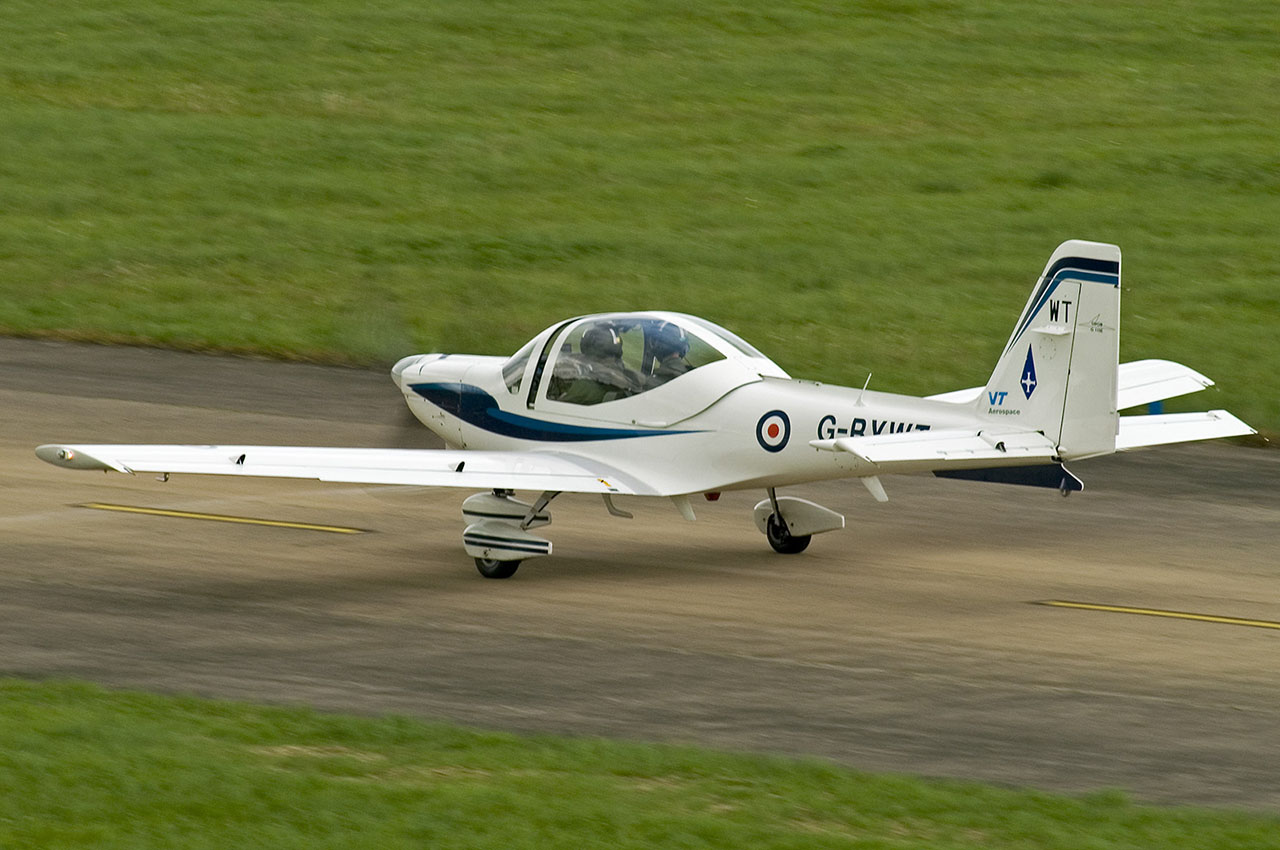 Rudder
Elevator
Aileron
DISTINCTION
The Axes of an Aircraft
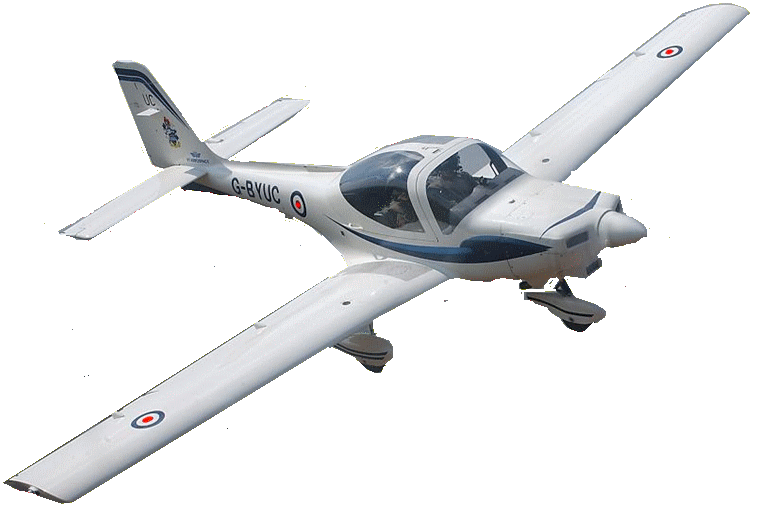 DISTINCTION
Longitudinal Axis – “roll”
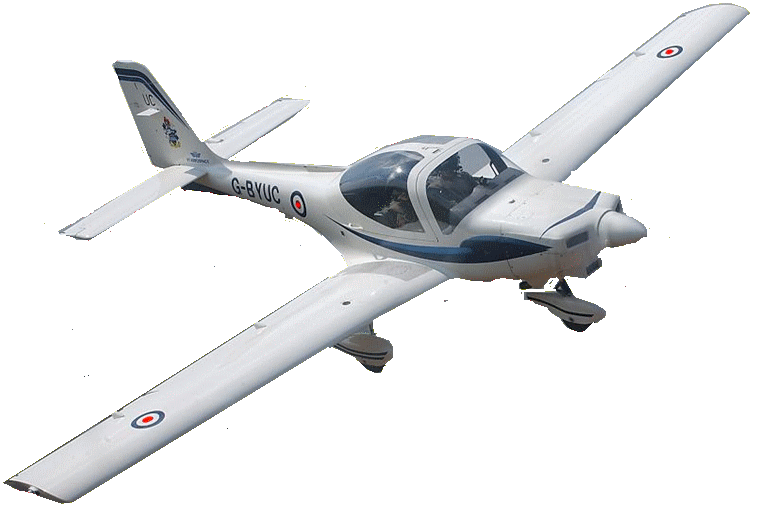 Controlled by Ailerons
DISTINCTION
Vertical Axis – “yaw”
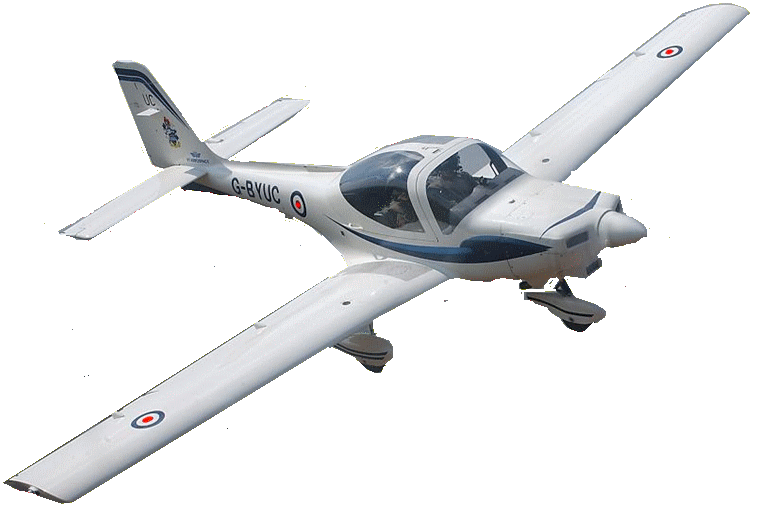 Controlled by 
the Rudder
DISTINCTION
Lateral Axis – “pitch”
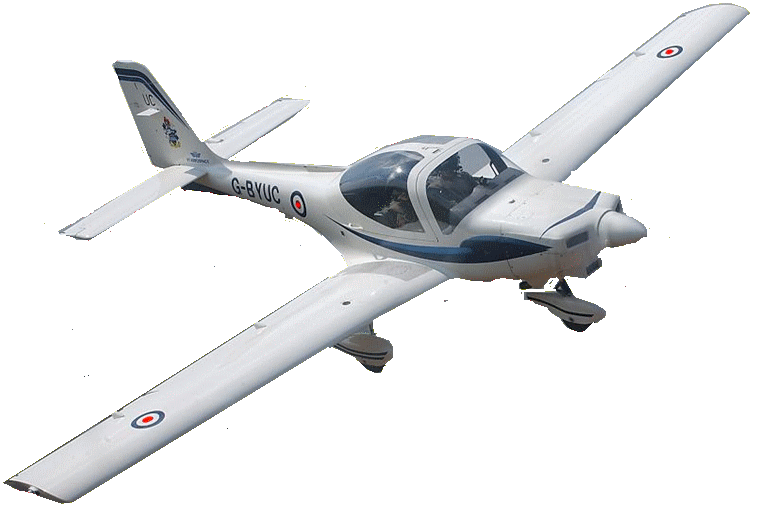 Controlled by Elevators
DISTINCTION
Ailerons
DISTINCTION
Control
column
Push right
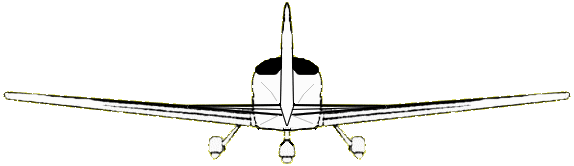 DISTINCTION
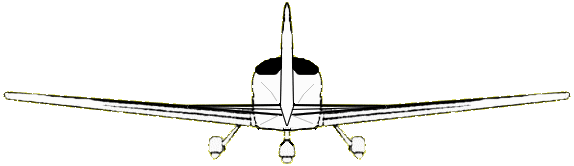 Left aileron down
Right aileron up
DISTINCTION
Aircraft rolls right
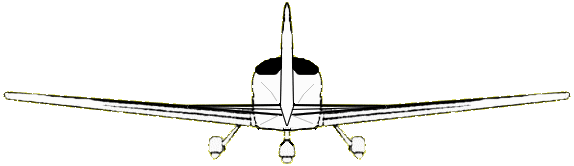 DISTINCTION
Aircraft rolls right
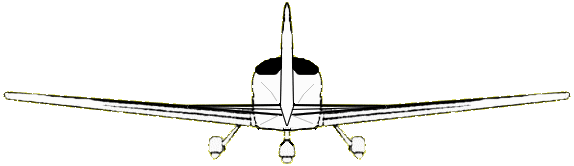 DISTINCTION
Aircraft rolls right
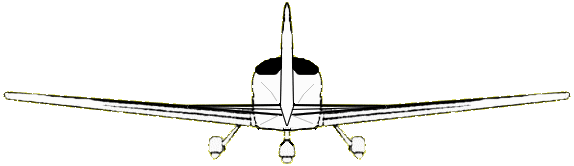 And continues to do so until the
control column is placed
in the neutral position
DISTINCTION
Summary
Control column left
Left aileron up
Right aileron down
Aircraft rolls left
DISTINCTION
Rudder
DISTINCTION
The rudder is controlled by 
‘Rudder Pedals’ in the cockpit
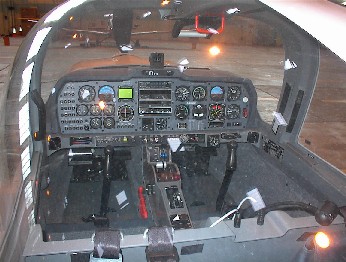 DISTINCTION
Rudder pedals 
set to neutral
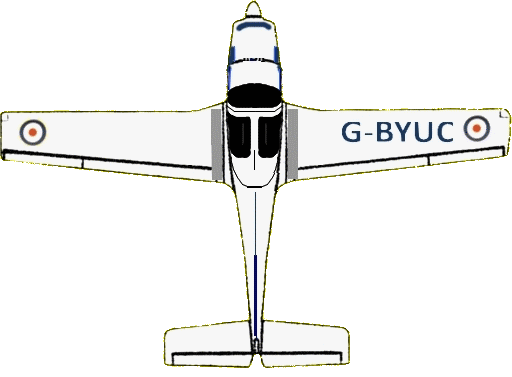 DISTINCTION
Push right pedal forwards 
(left will come back towards you!)
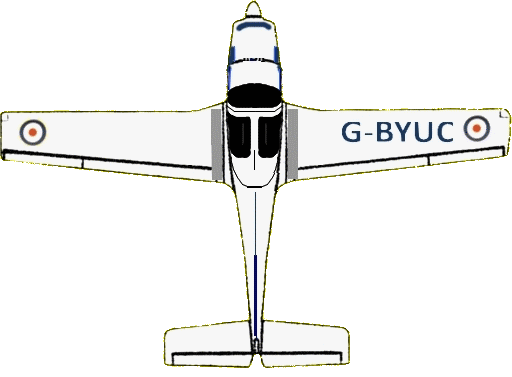 Rudder moves
right
DISTINCTION
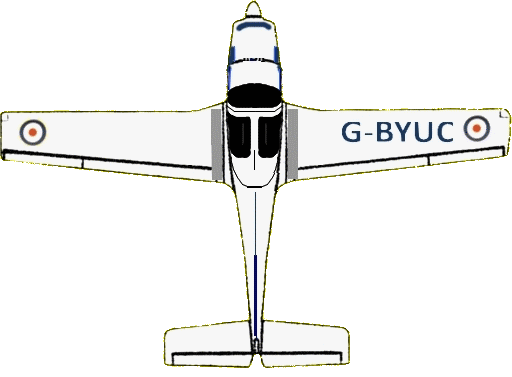 Aircraft yaws
right
DISTINCTION
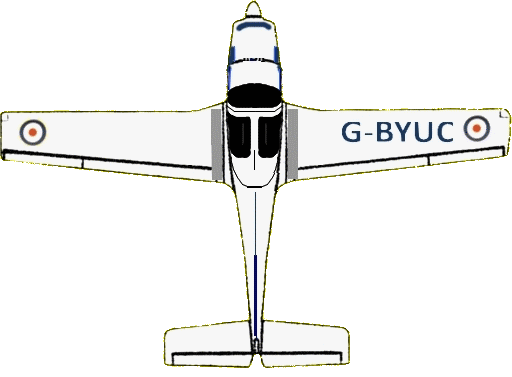 Aircraft yaws
right
DISTINCTION
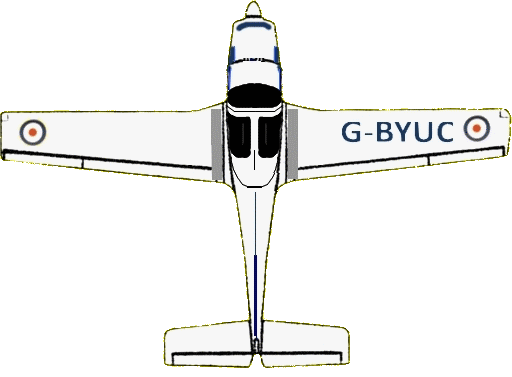 Aircraft yaws
right
DISTINCTION
Summary
Push right pedal forward
Rudder moves right
Aircraft moves right
Push left pedal forward
Rudder moves left
Aircraft moves left
DISTINCTION
Elevator
DISTINCTION
Control
column
Push 
Forward
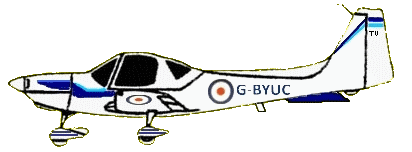 DISTINCTION
Elevator
moves
down
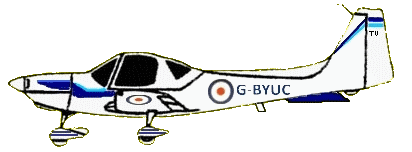 DISTINCTION
Nose
pitches down
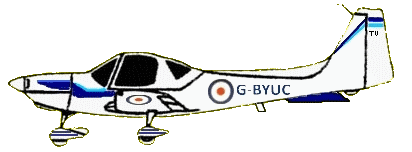 DISTINCTION
Nose
pitches down
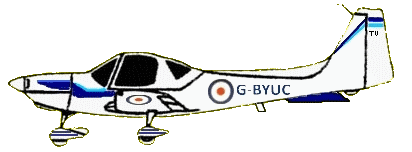 DISTINCTION
Nose
pitches down
And continues to do so until the
control column is placed
in a neutral position
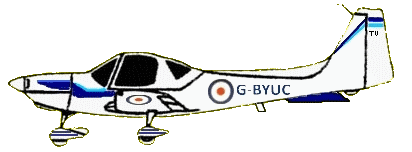 Airspeed will
increase
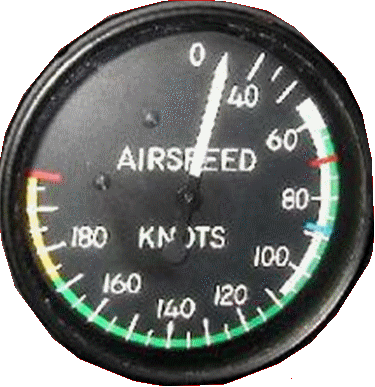 DISTINCTION
Summary
Control column back
Elevator moves up
Nose pitches up
Speed will decrease
Practical Activities
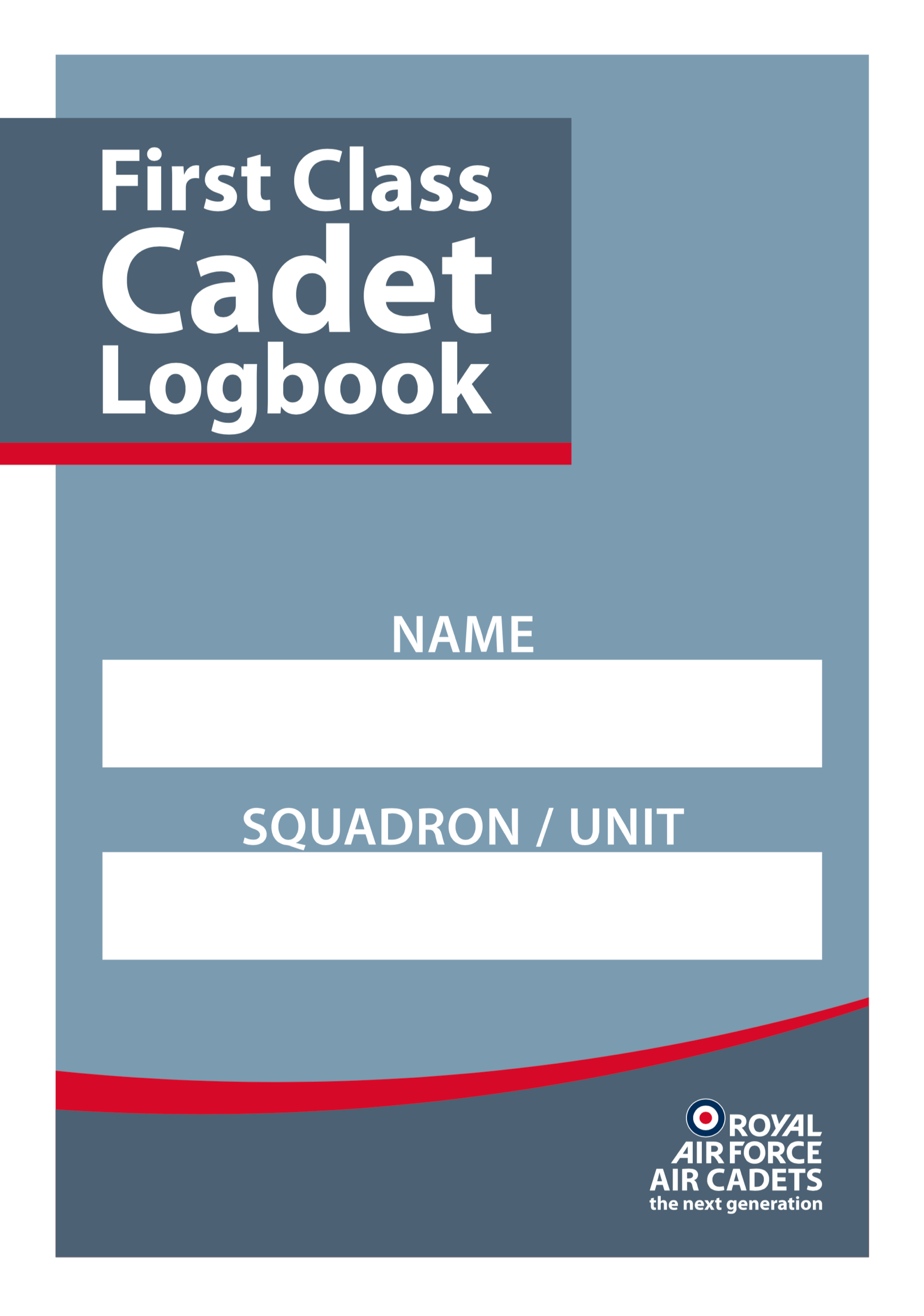 Undertake the practical activities found in Ultilearn and record their completion in the First Class Cadet Logbook.

and

Demonstrate and practice on a flight simulator, if you have one.
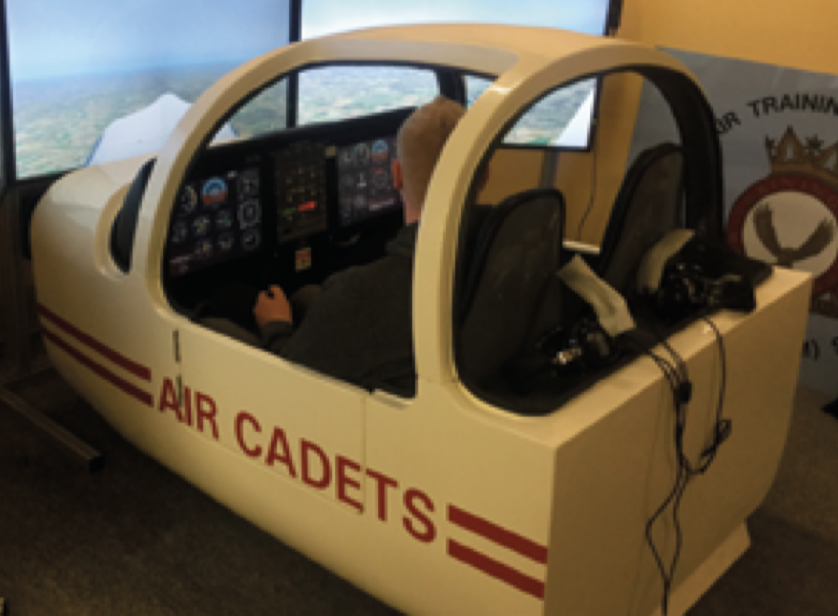